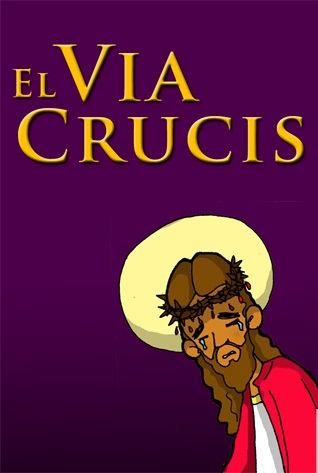 VIA CRUCIS



Camino 
a la Cruz
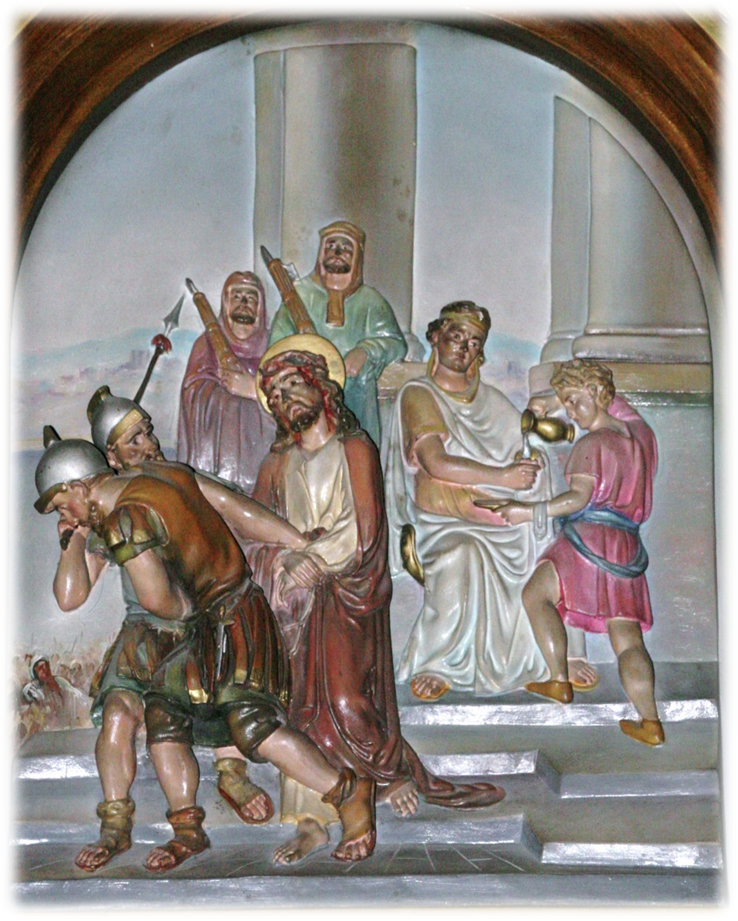 1ª 
ESTACIÓN
JESÚS 
ES CONDENADO
TE ADORAMOS JESÚS 
Y TE BENDECIMOS.

QUE POR TU SANTA CRUZ, 
SALVASTE AL MUNDO.
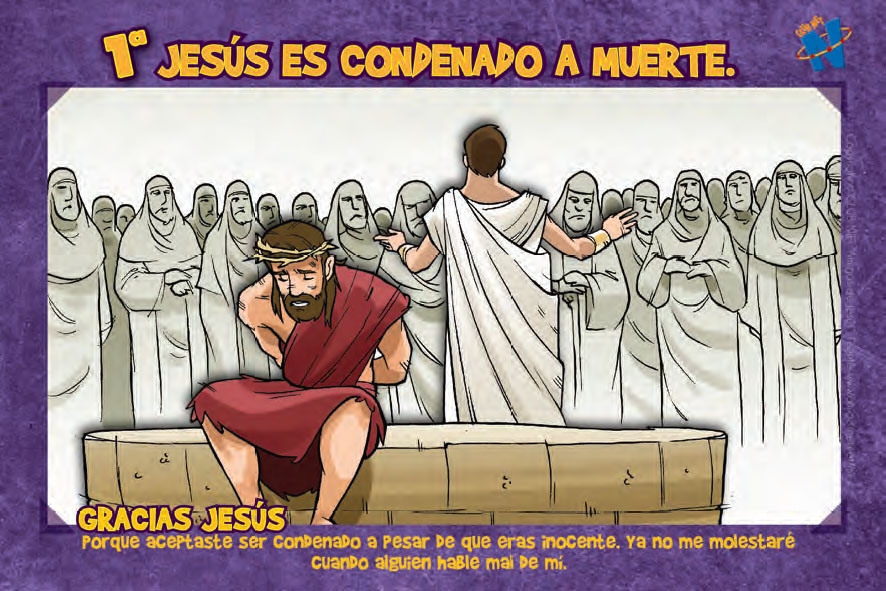 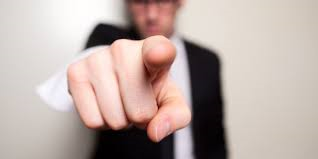 Ayúdame a aceptar los errores de los demás como Tú aceptaste los errores que yo cometo en mi vida.
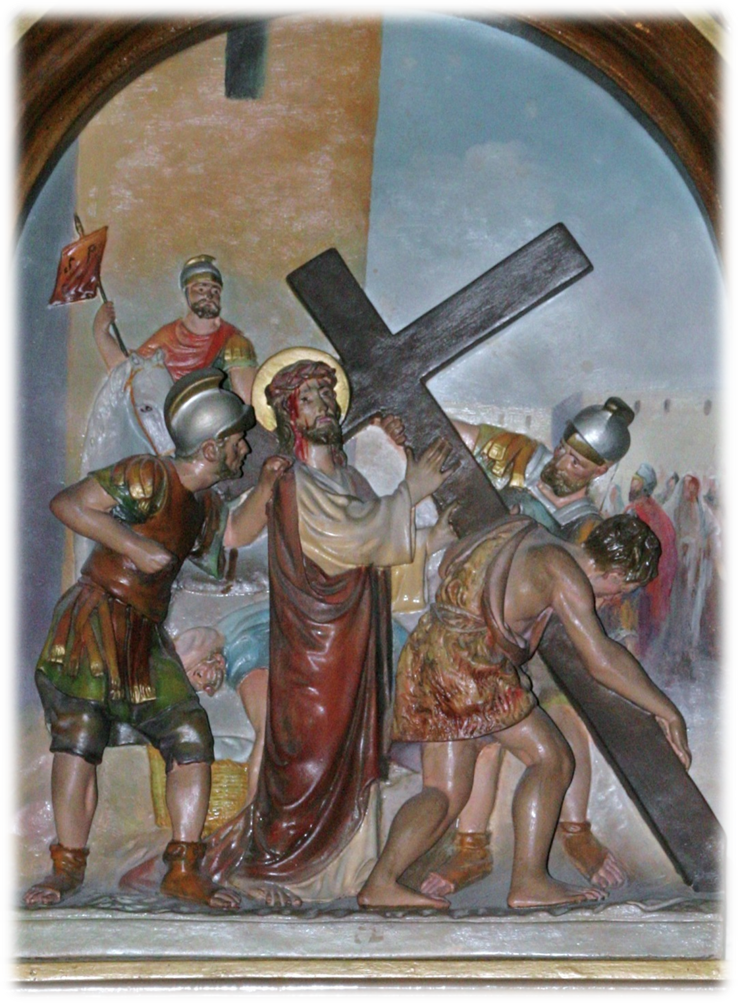 2ª 
ESTACIÓN
JESÚS 
CARGA CON
LA CRUZ
TE ADORAMOS JESÚS 
Y TE BENDECIMOS.

QUE POR TU SANTA CRUZ, 
SALVASTE AL MUNDO.
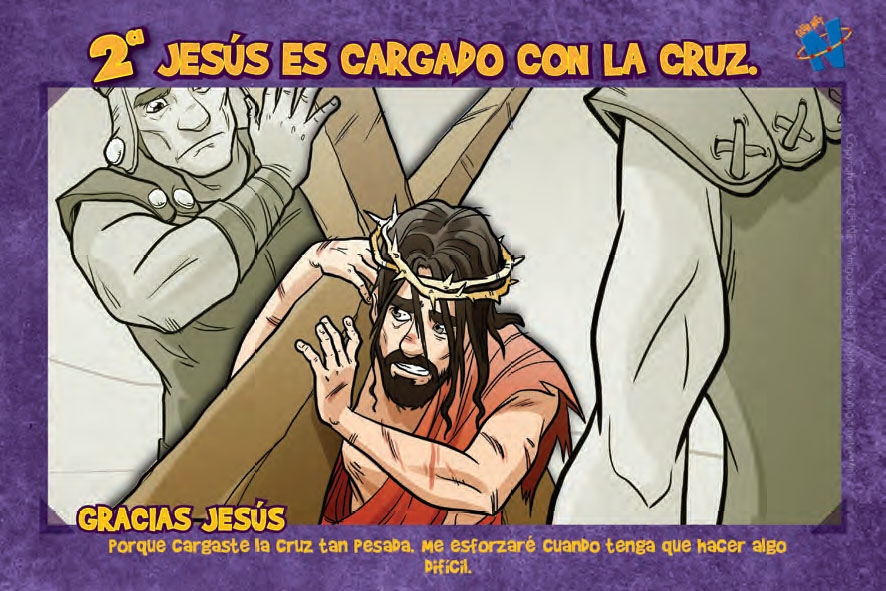 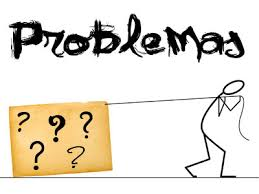 Mis problemas les suelen parecer pequeños a muchas personas mayores, pero Tú sabes que no son pequeños para mí. Estas cruces no son fáciles de llevar. Ayúdame.
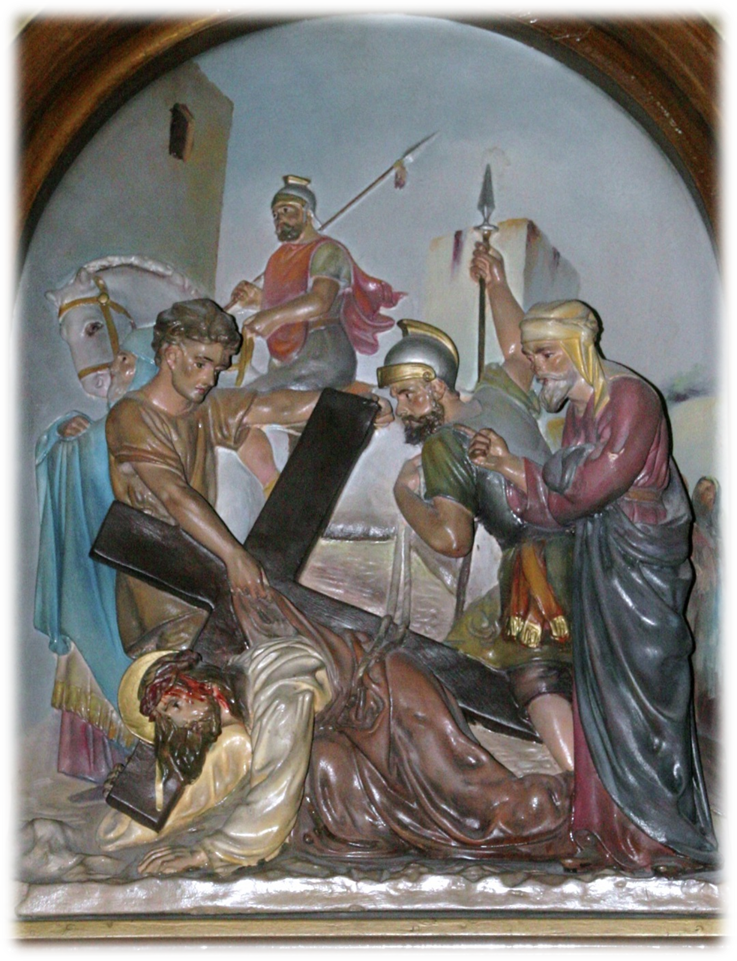 3ª 
ESTACIÓN
JESÚS 
CAE POR
PRIMERA VEZ
TE ADORAMOS JESÚS 
Y TE BENDECIMOS.

QUE POR TU SANTA CRUZ, 
SALVASTE AL MUNDO.
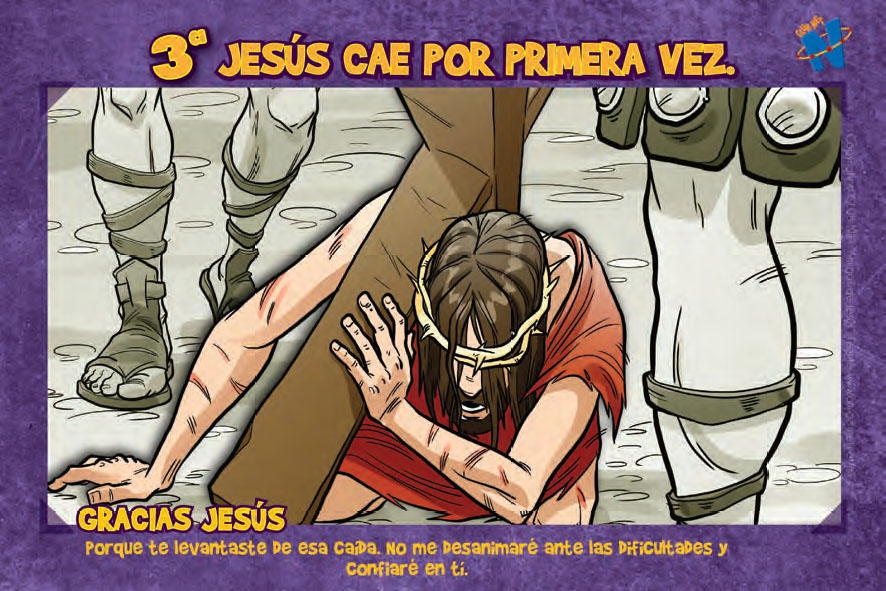 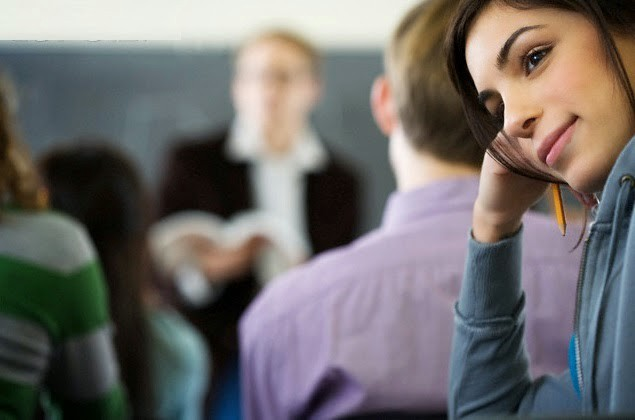 Ayúdame a ser constante en las cosas buenas que he empezado y a llevarlas hasta el final lo mejor que pueda.
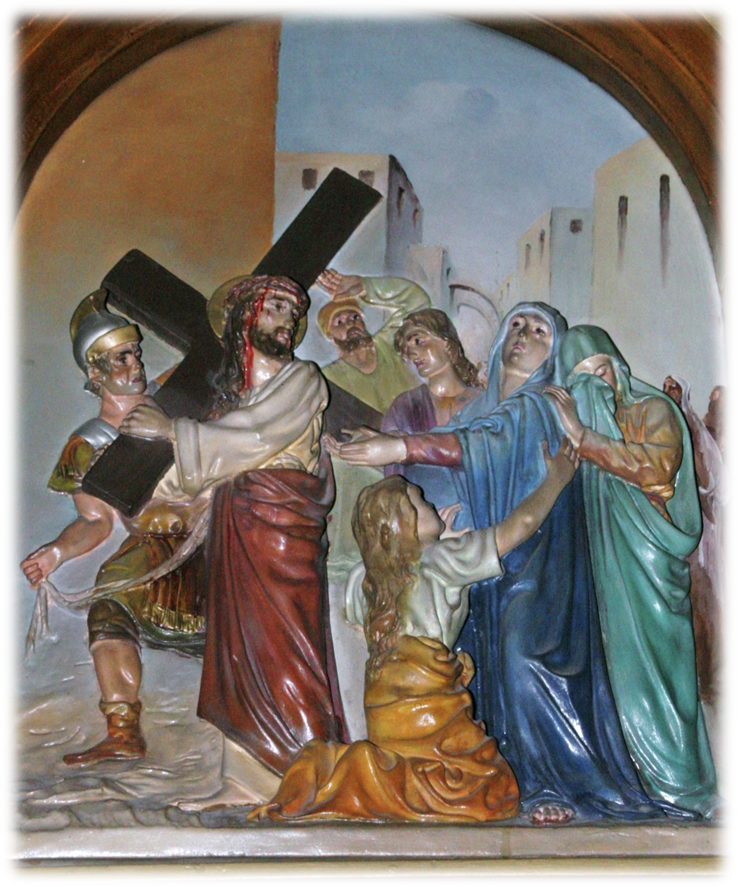 4ª 
ESTACIÓN
JESÚS 
ENCUENTRA
A SU MADRE
TE ADORAMOS JESÚS 
Y TE BENDECIMOS.

QUE POR TU SANTA CRUZ, 
SALVASTE AL MUNDO.
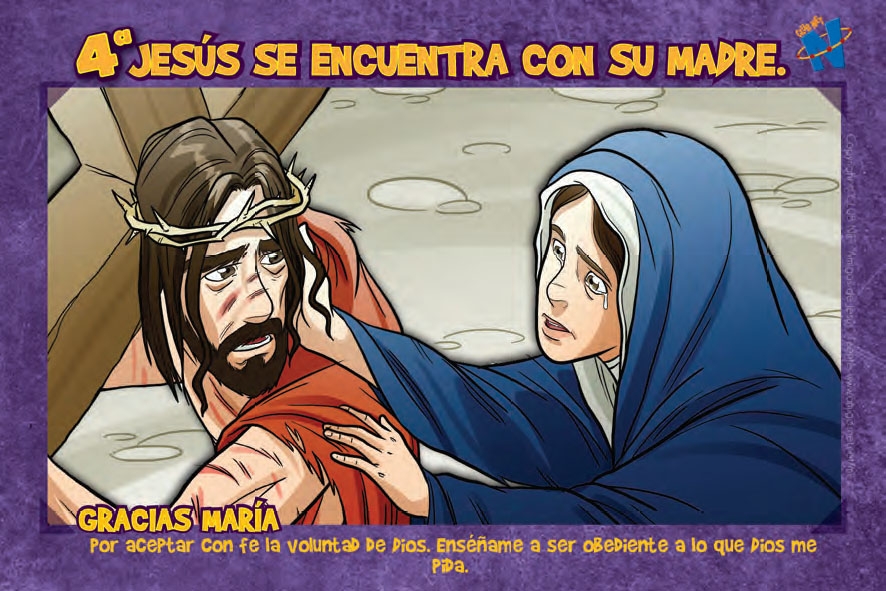 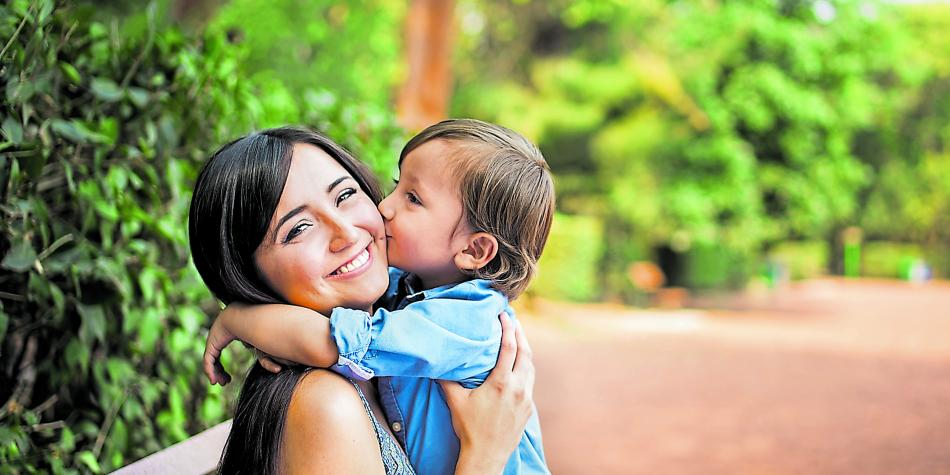 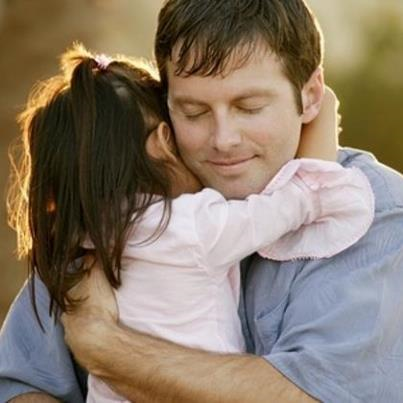 Tú me diste a mis padres. Gracias por este regalo que me has hecho. 
Ayúdame a mostrarles yo también mi amor
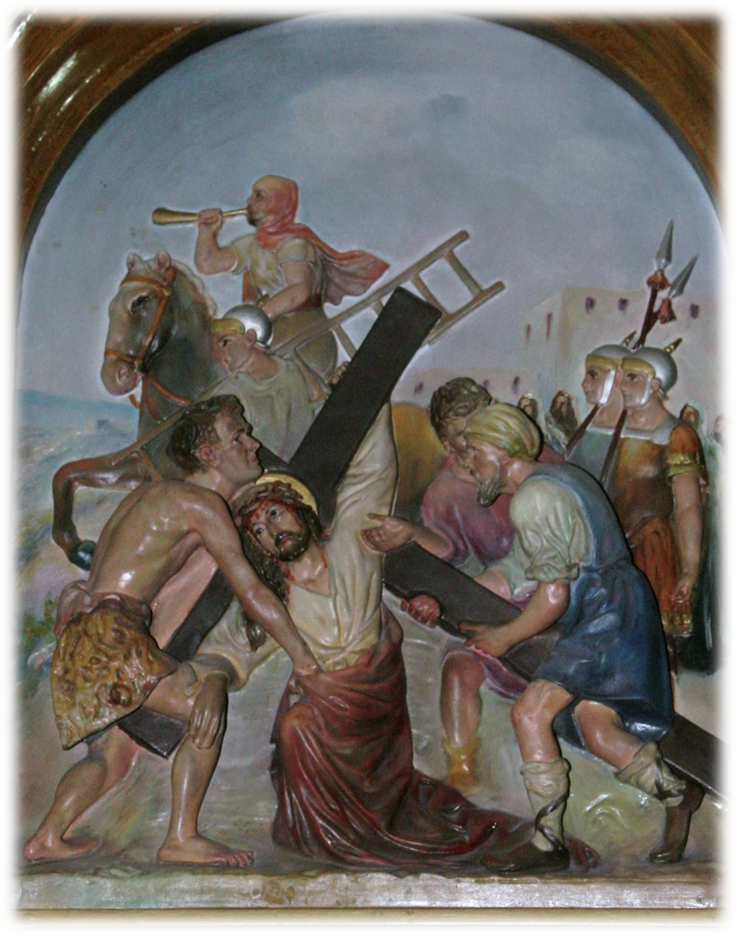 5ª 
ESTACIÓN
JESÚS 
ES AYUDADO
POR EL CIRINEO
TE ADORAMOS JESÚS 
Y TE BENDECIMOS.

QUE POR TU SANTA CRUZ, 
SALVASTE AL MUNDO.
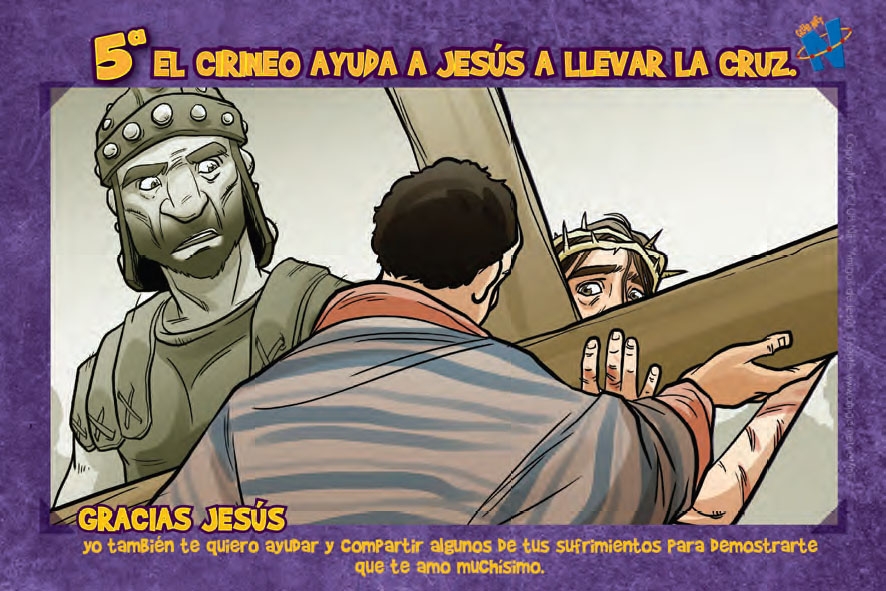 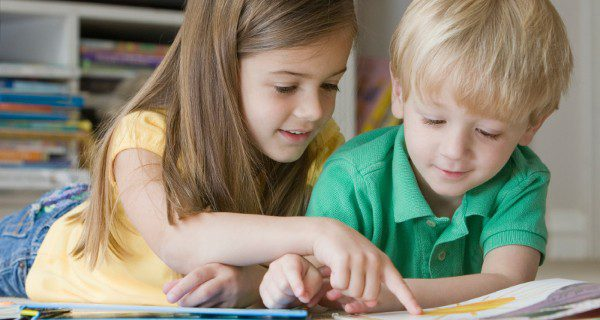 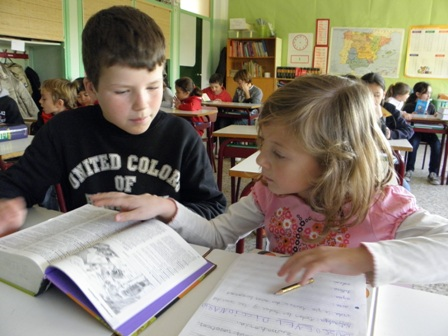 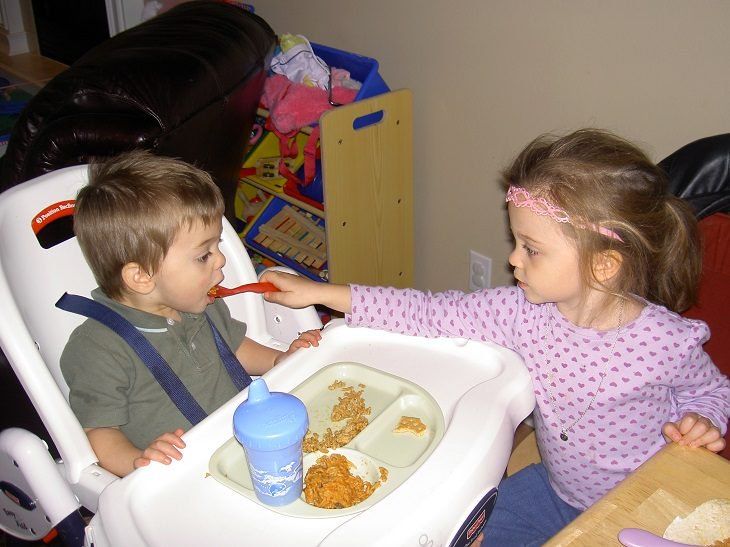 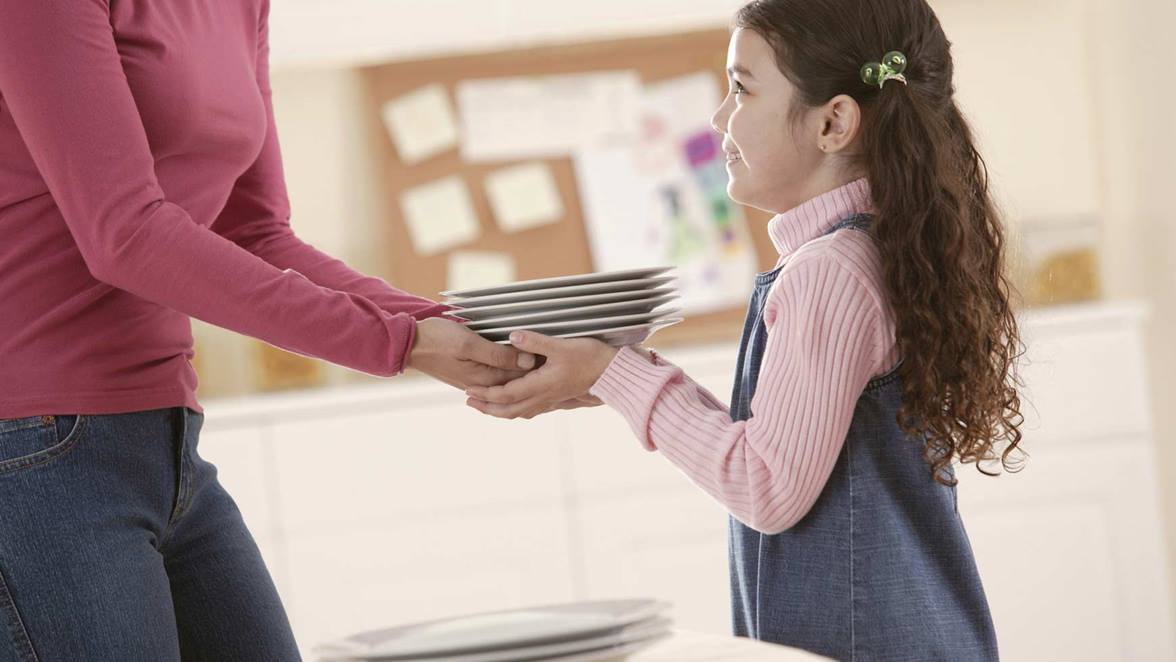 Ayúdame a hacer algo más que estar ahí y contemplar lo que pasa a mí alrededor. Ayúdame a ayudar a los demás.
6ª 
ESTACIÓN
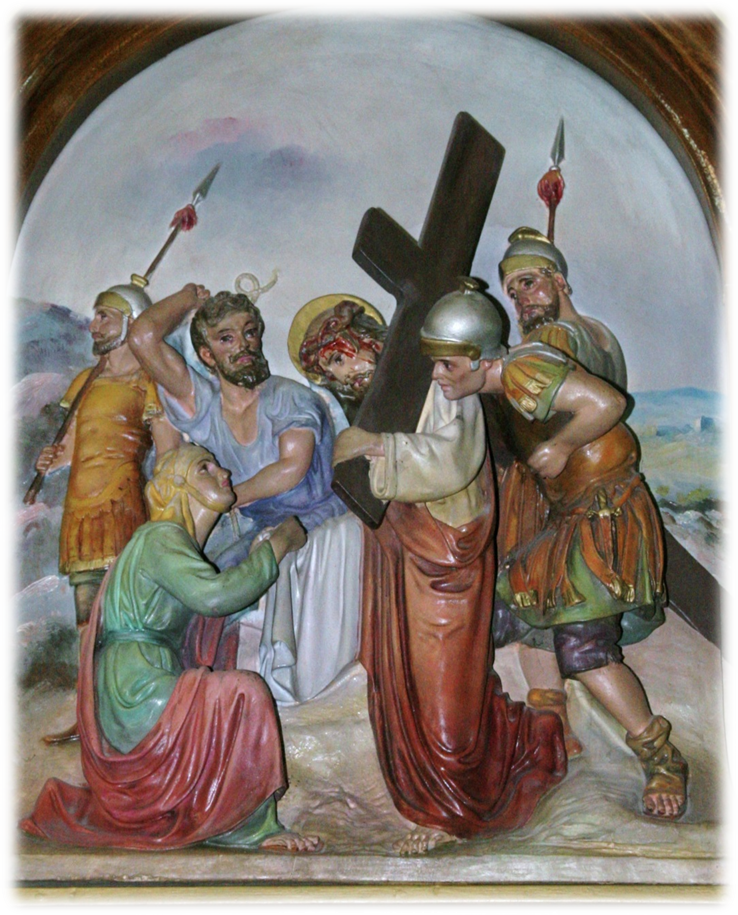 LA VERONICA LIMPIA EL ROSTRO DE JESÚS
TE ADORAMOS JESÚS 
Y TE BENDECIMOS.

QUE POR TU SANTA CRUZ, 
SALVASTE AL MUNDO.
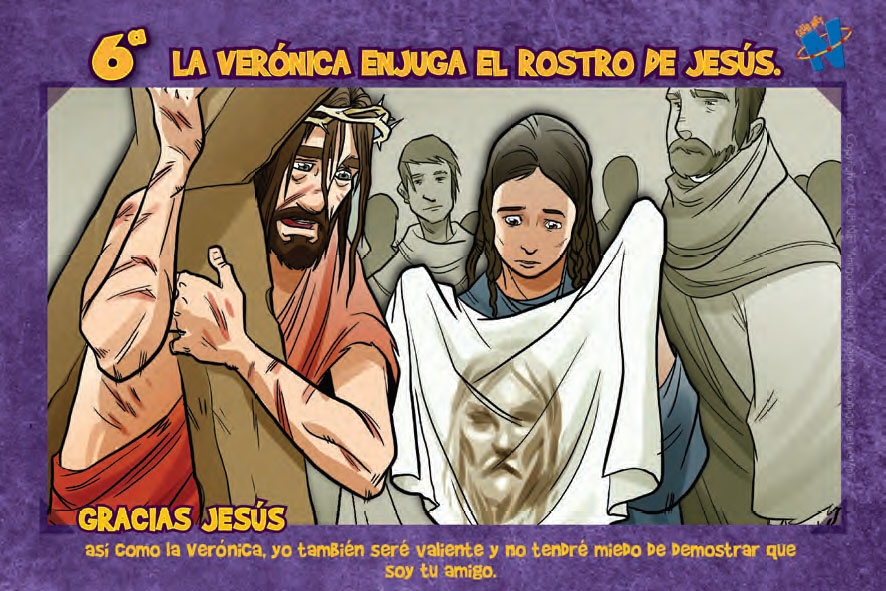 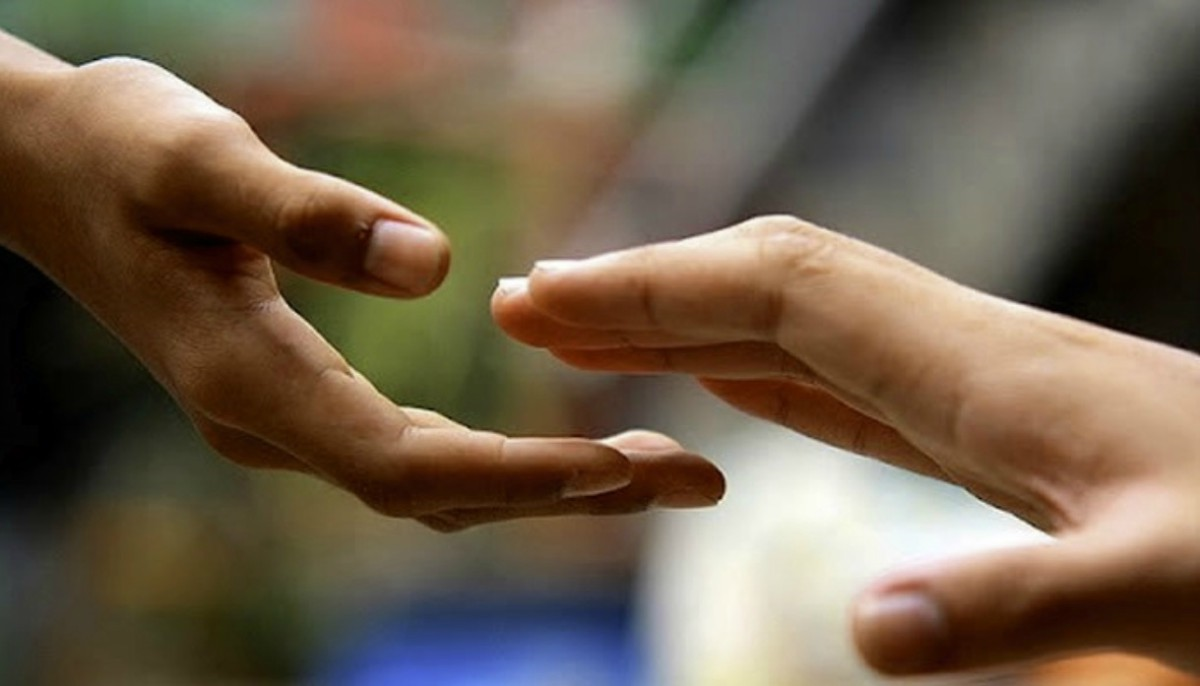 Enséñame a dar un poco de mí mismo a todo el que me necesita.
7ª 
ESTACIÓN
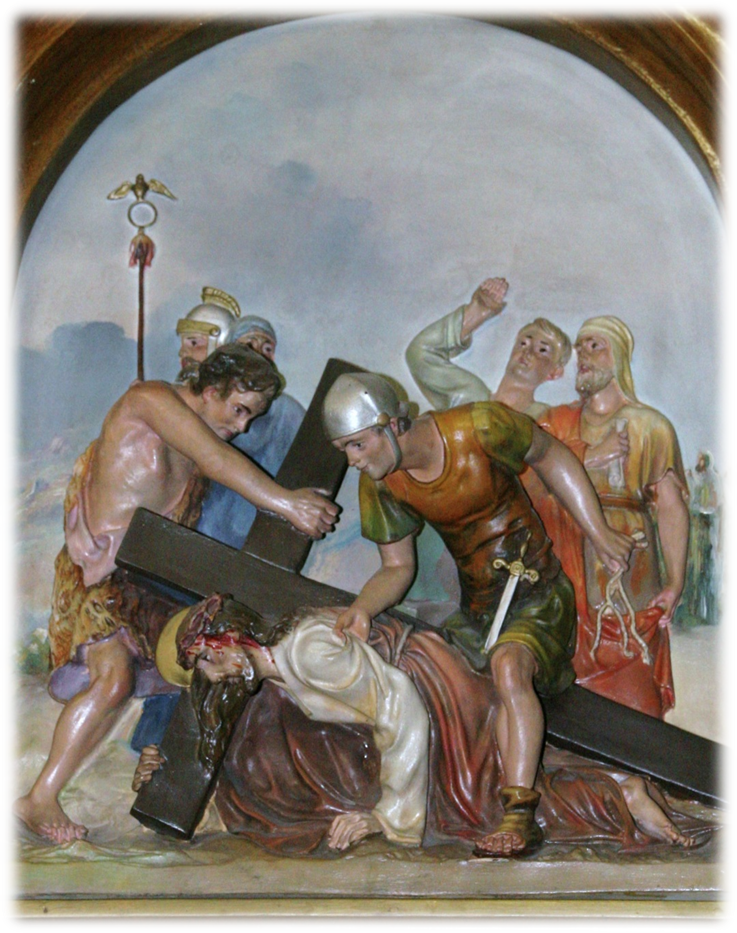 JESÚS 
CAE POR SEGUNDA VEZ
TE ADORAMOS JESÚS 
Y TE BENDECIMOS.

QUE POR TU SANTA CRUZ, 
SALVASTE AL MUNDO.
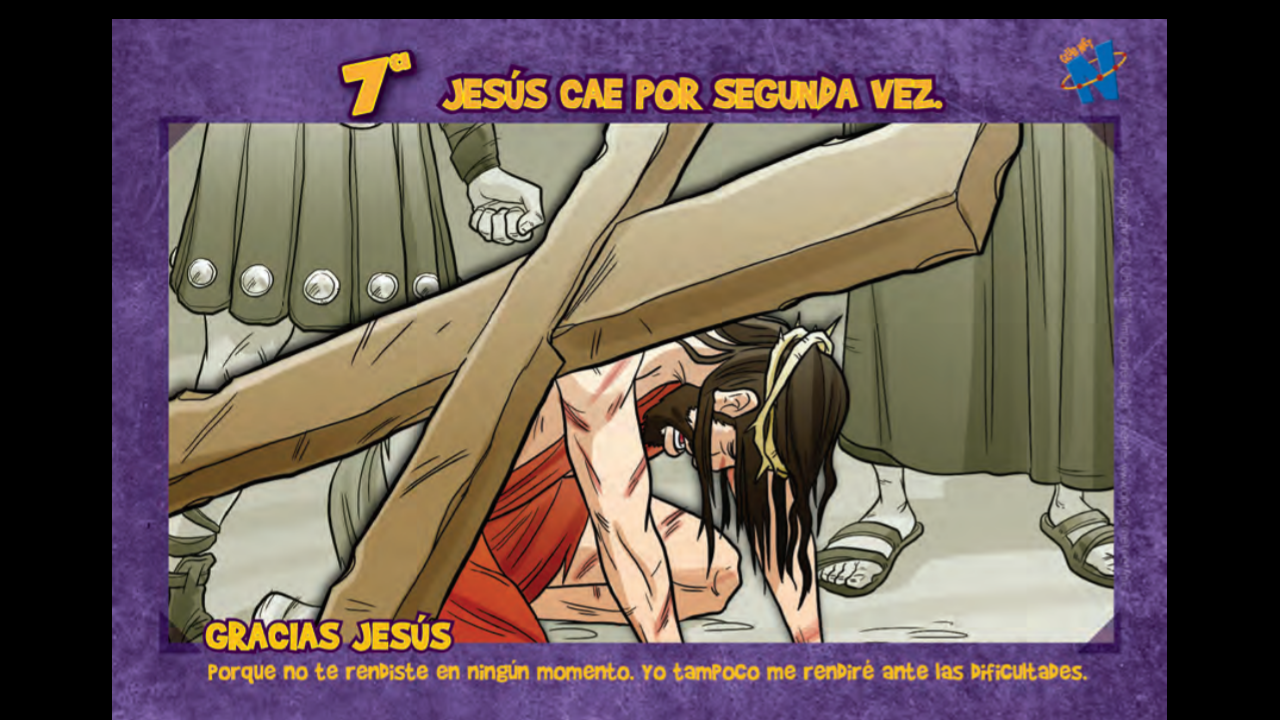 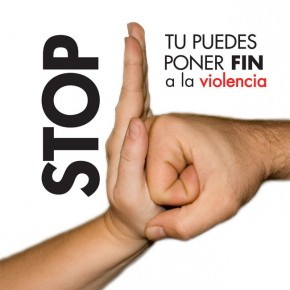 Hay tantas cosas que intentan hundirme a mí. Yo no las entiendo todas. Ayúdame a levantarme de todo eso. Ayúdame a continuar mi camino.
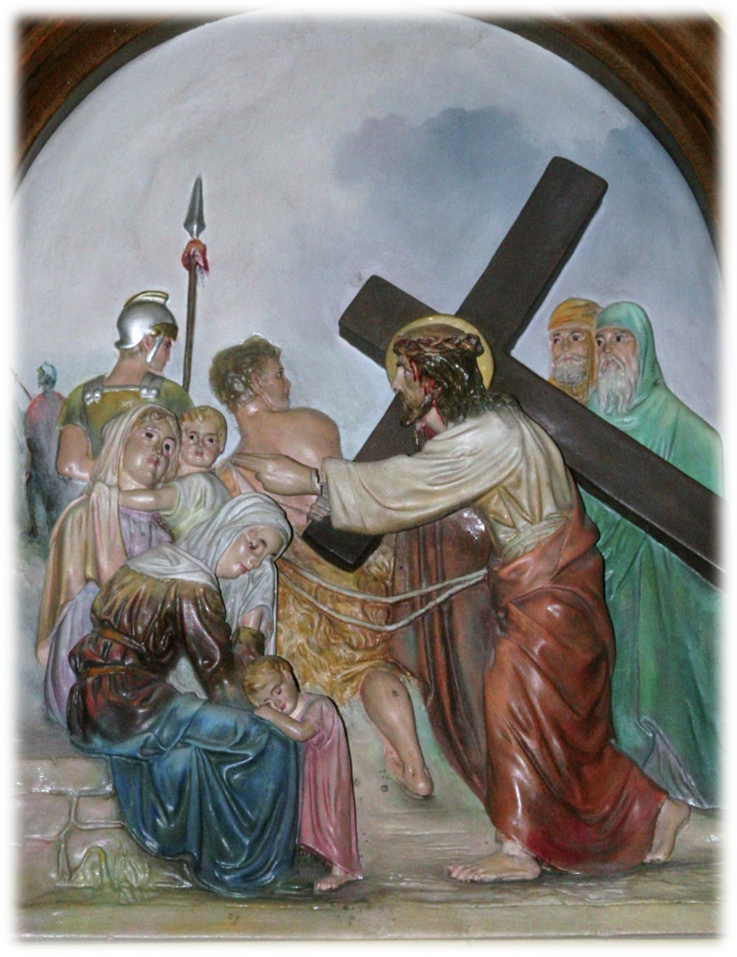 8ª 
ESTACIÓN
JESÚS 
CONSUELA A LAS MUJERES
TE ADORAMOS JESÚS 
Y TE BENDECIMOS.

QUE POR TU SANTA CRUZ, 
SALVASTE AL MUNDO.
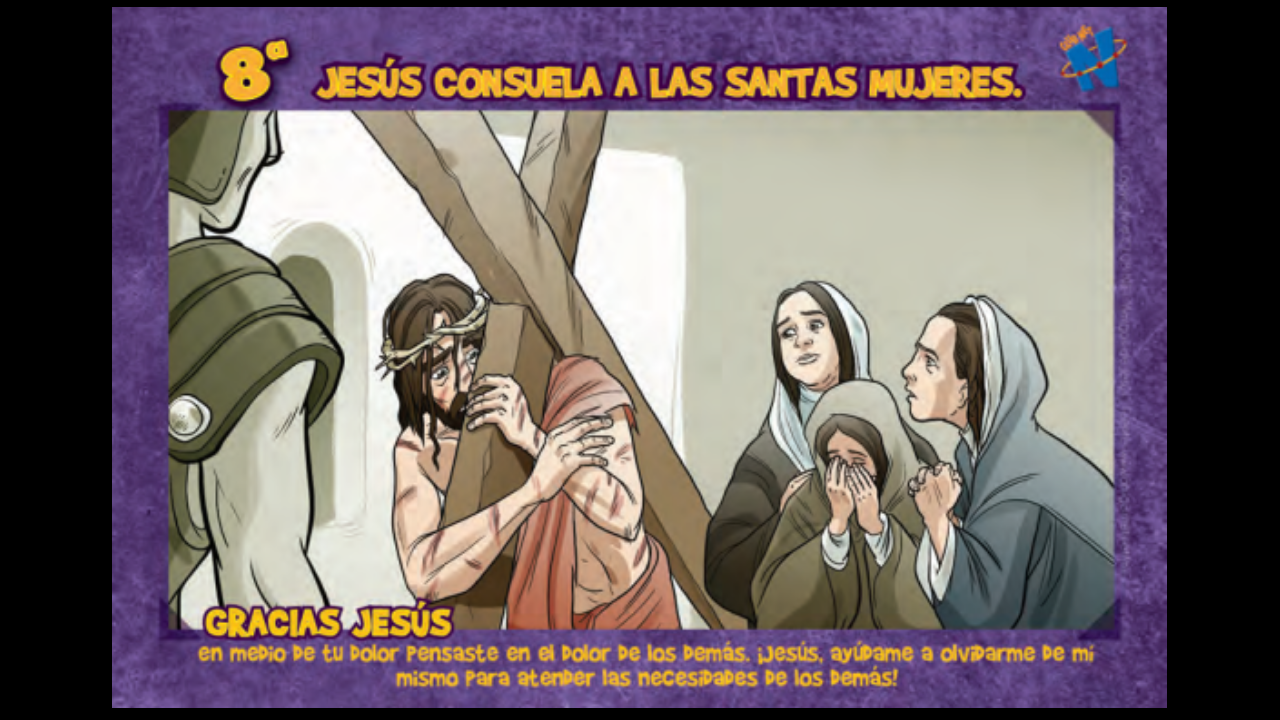 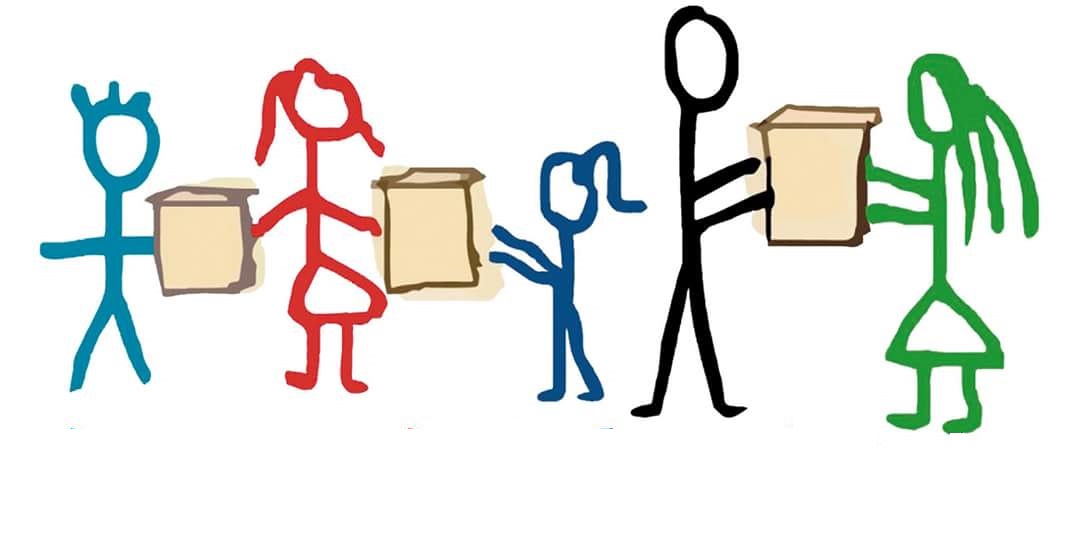 Ayúdame a darme cuenta de que también los demás tienen problemas y que necesitan ayuda. Enséñame a darles toda la ayuda de que yo sea capaz.
9ª 
ESTACIÓN
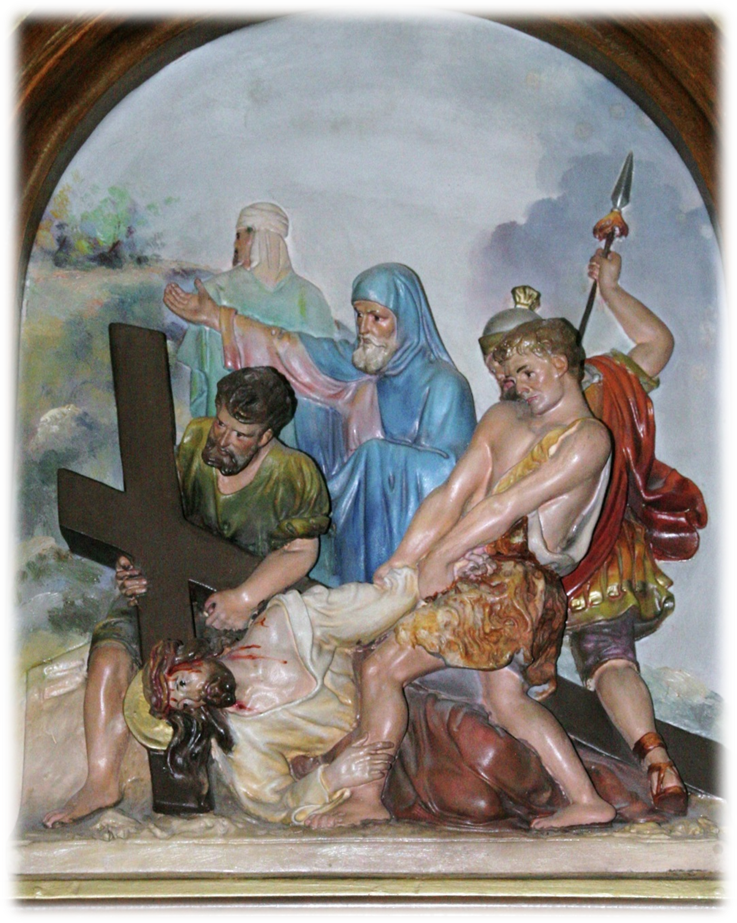 JESÚS 
CAE POR TERCERA VEZ
TE ADORAMOS JESÚS 
Y TE BENDECIMOS.

QUE POR TU SANTA CRUZ, 
SALVASTE AL MUNDO.
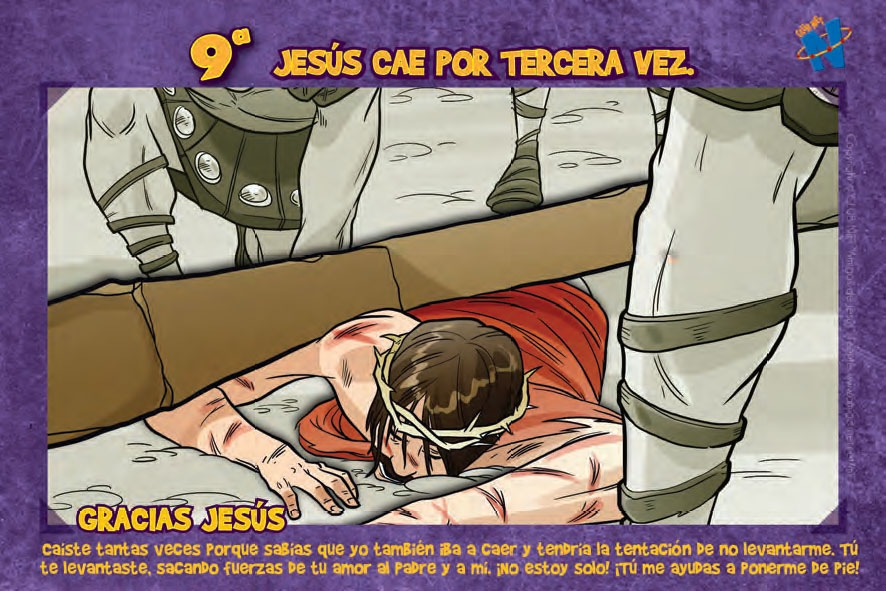 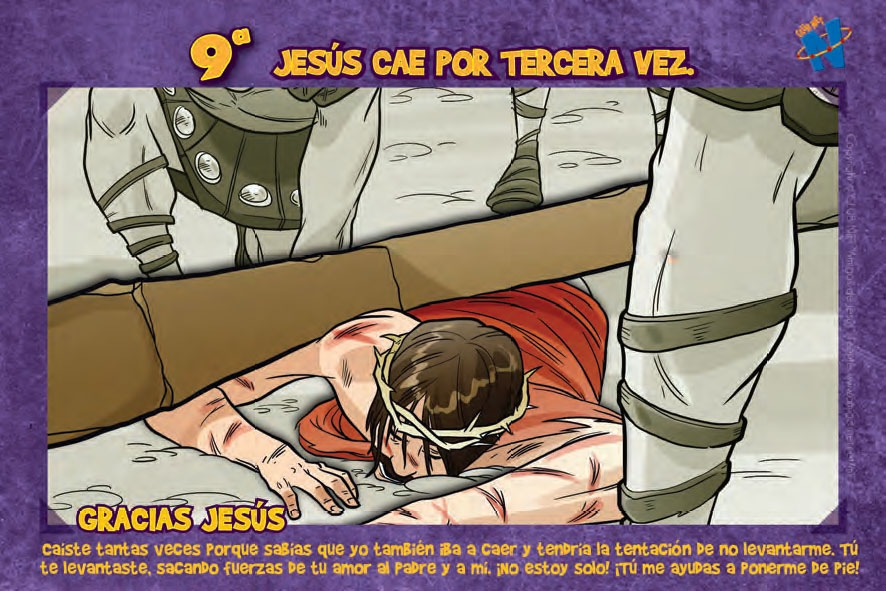 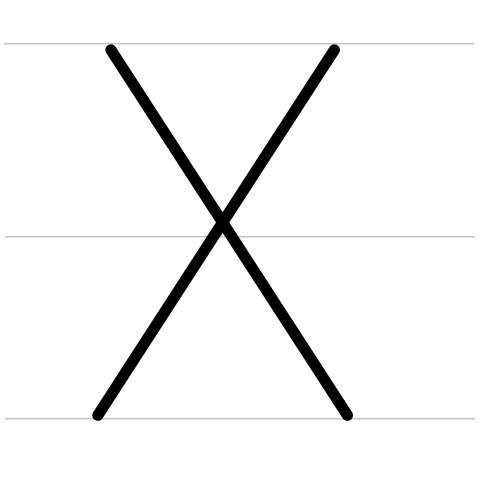 DESOBEDIENCIA

OLVIDOS

MENTIRAS

ENGAÑOS…
Ayúdame a levantarme y probar una vez más, e intentar no volver a caer.
10ª 
ESTACIÓN
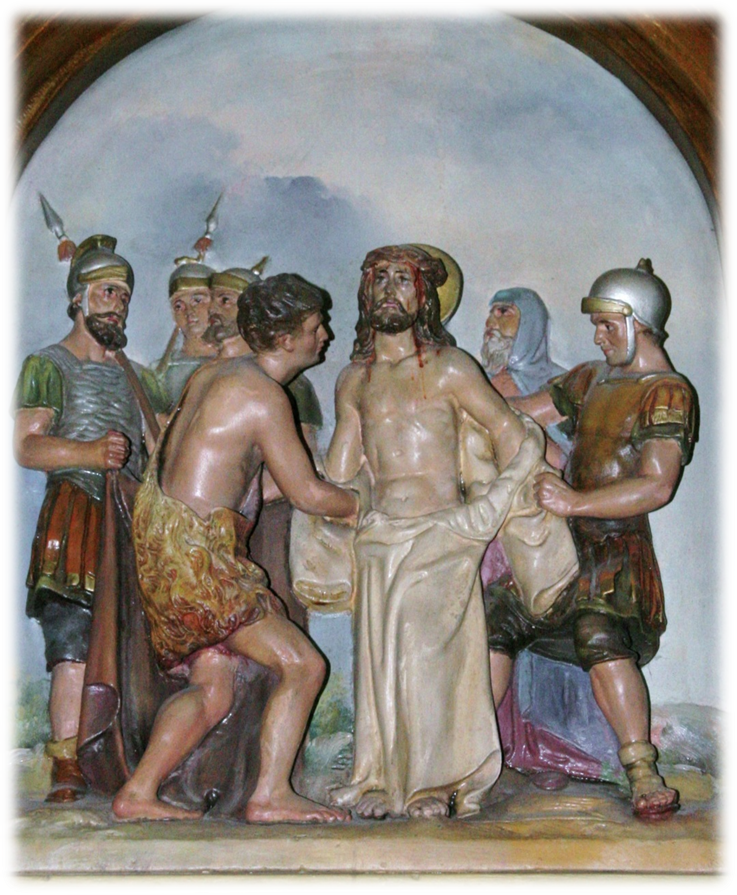 JESÚS 
ES DESPOJADO DE SUS VESTIDURAS
TE ADORAMOS JESÚS 
Y TE BENDECIMOS.

QUE POR TU SANTA CRUZ, 
SALVASTE AL MUNDO.
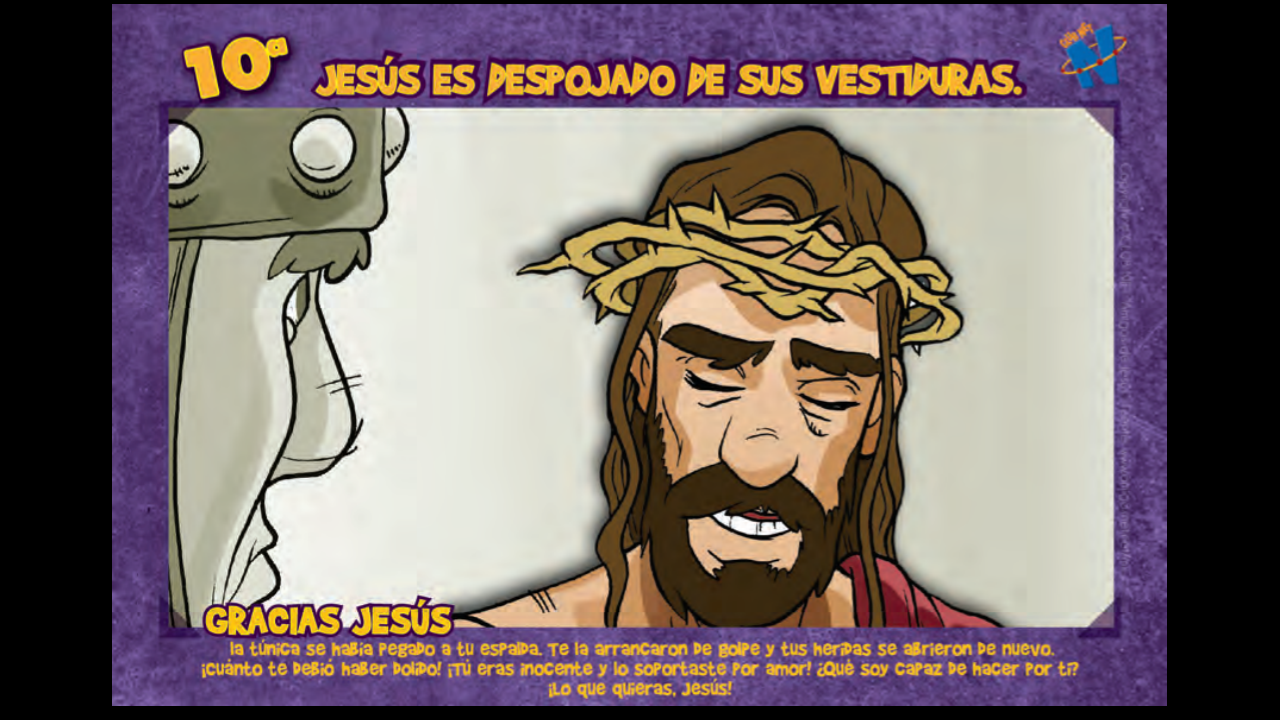 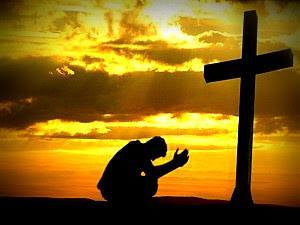 Ayúdame a recordar siempre que mi cuerpo lo tengo que conservar puro y limpio, lo puedo hacer mediante el sacramento de la confesión. Ayúdame a superar las tentaciones de este mundo.
11ª 
ESTACIÓN
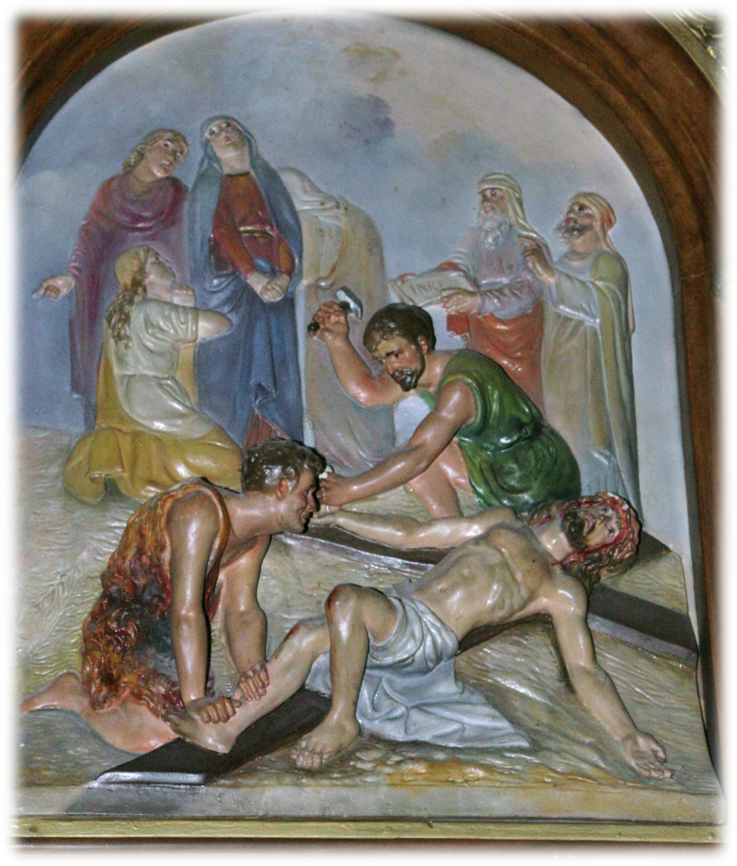 JESÚS 
ES CLAVADO EN LA CRUZ
TE ADORAMOS JESÚS 
Y TE BENDECIMOS.

QUE POR TU SANTA CRUZ, 
SALVASTE AL MUNDO.
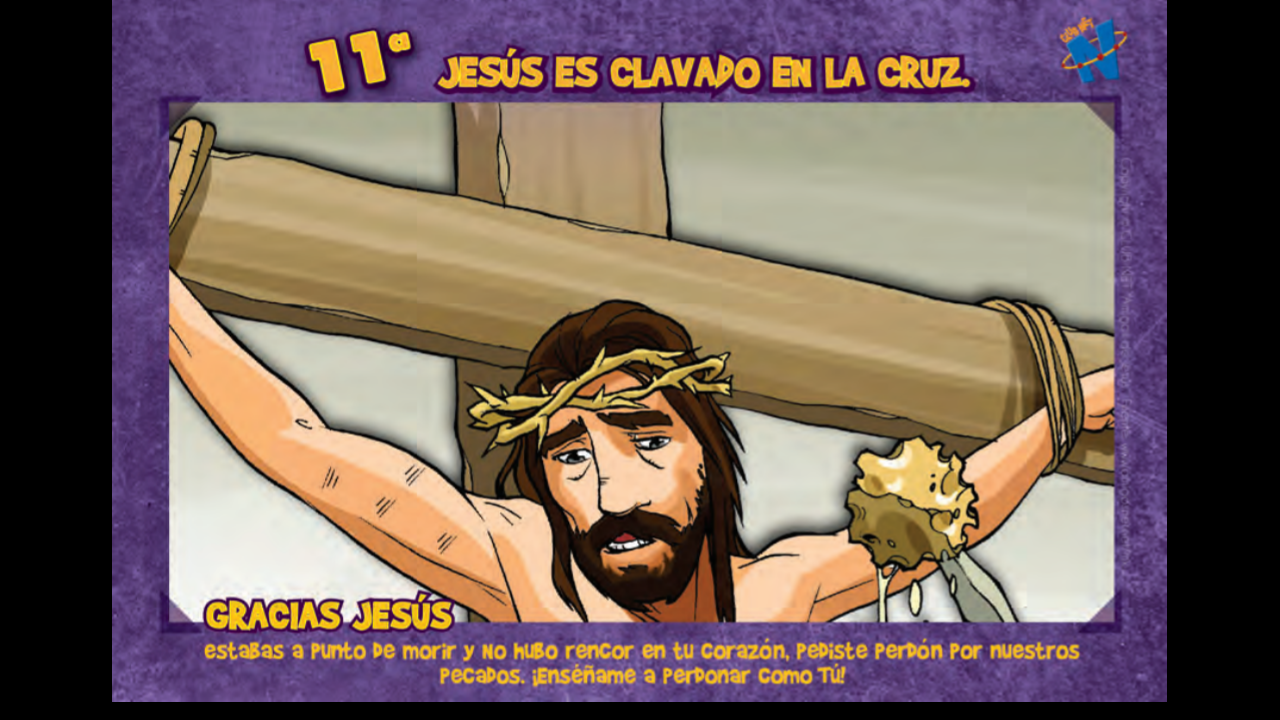 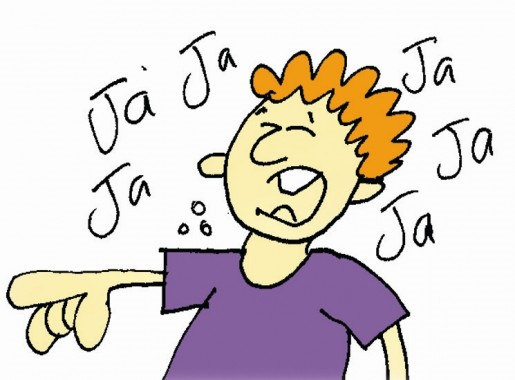 Haz que nunca sea yo quien clave un clavo en el cuerpo de otros con mis desprecios o mis injusticias.
12ª 
ESTACIÓN
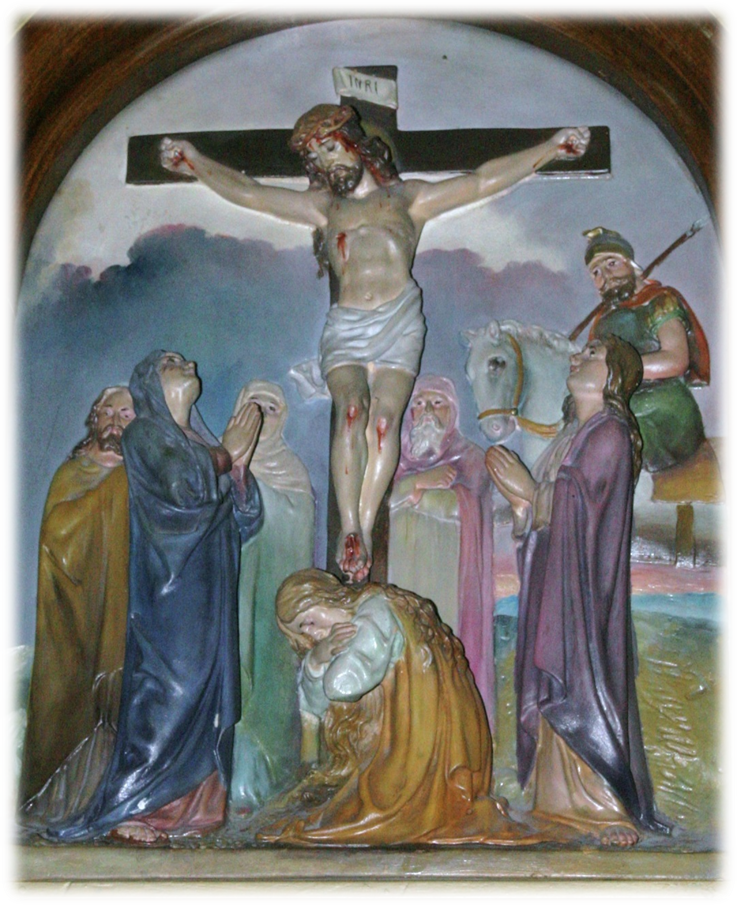 JESÚS 
MUERE EN LA CRUZ
TE ADORAMOS JESÚS 
Y TE BENDECIMOS.

QUE POR TU SANTA CRUZ, 
SALVASTE AL MUNDO.
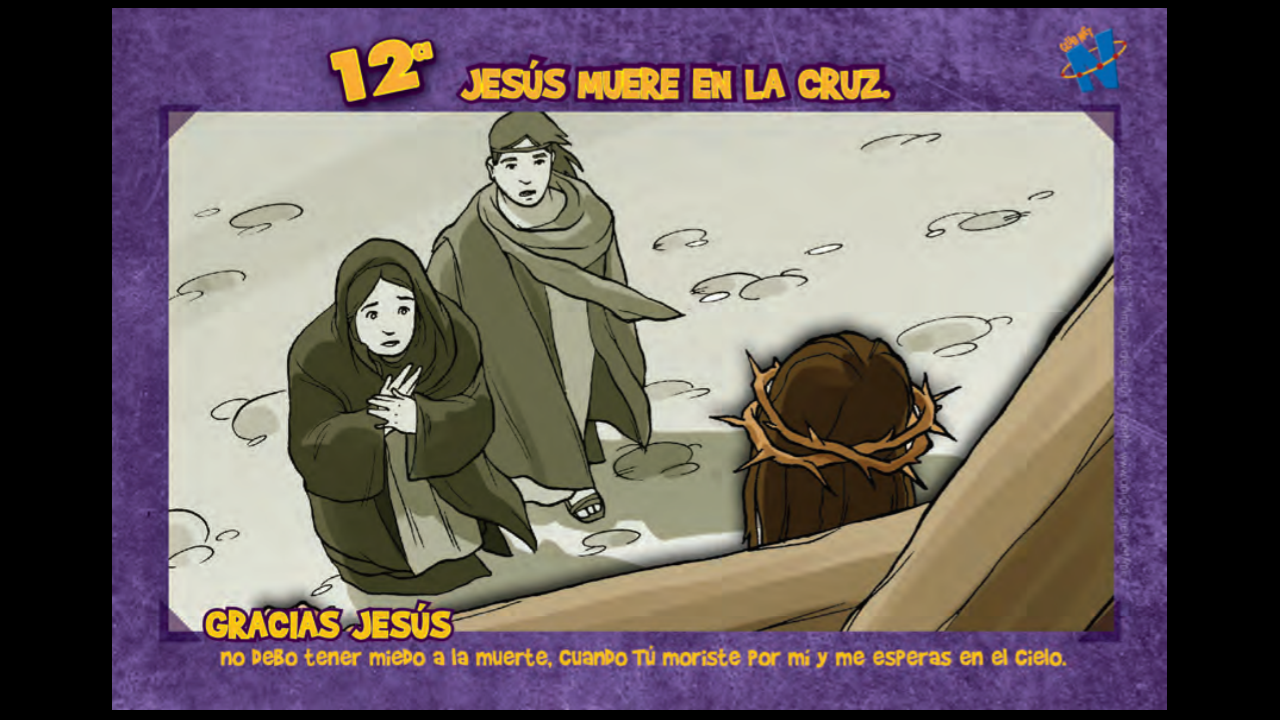 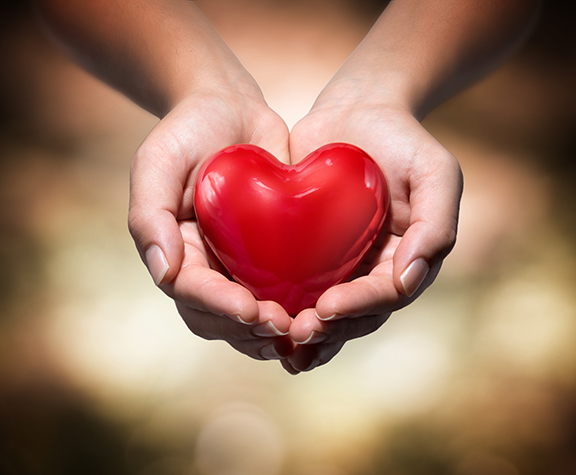 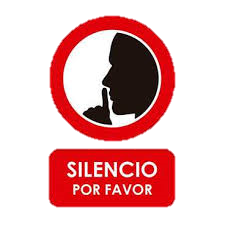 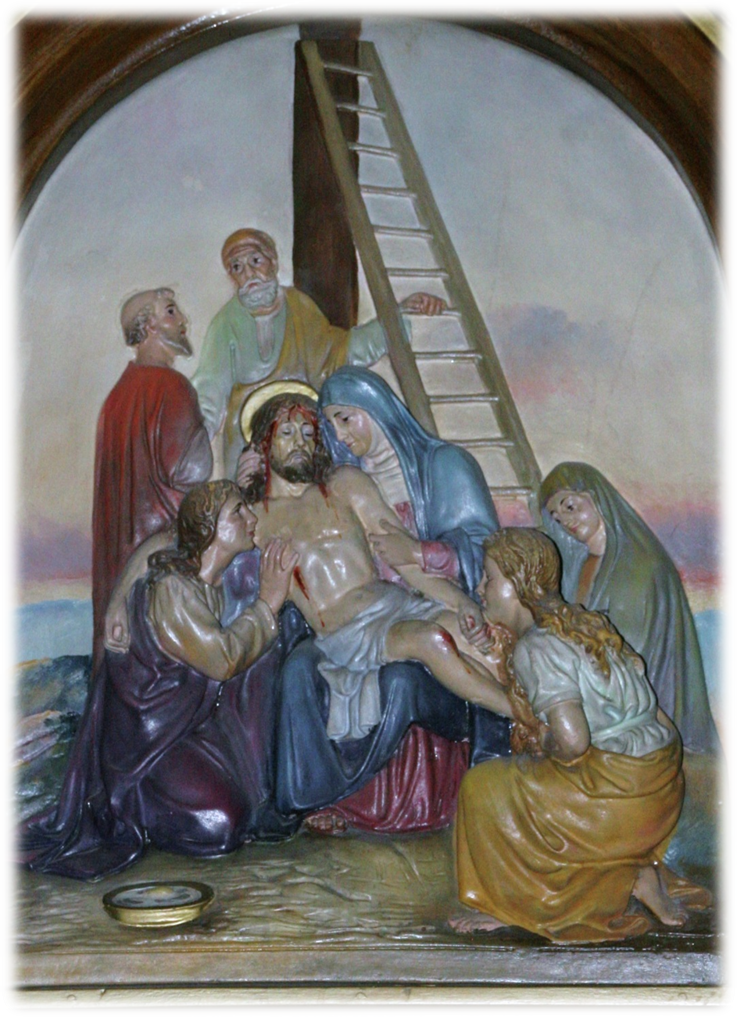 13ª 
ESTACIÓN
JESÚS 
ES BAJADO DE LA CRUZ
TE ADORAMOS JESÚS 
Y TE BENDECIMOS.

QUE POR TU SANTA CRUZ, 
SALVASTE AL MUNDO.
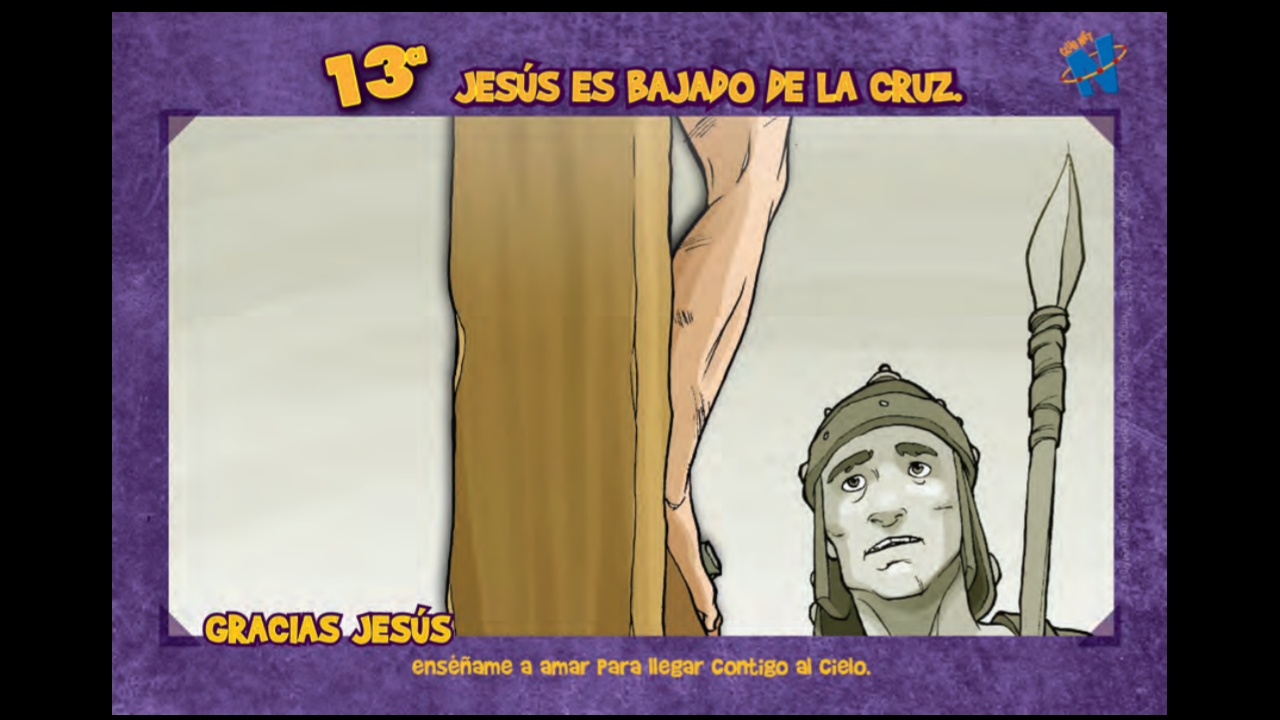 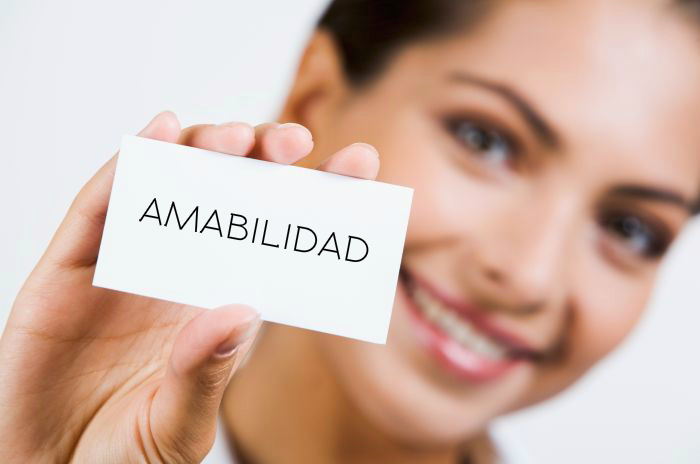 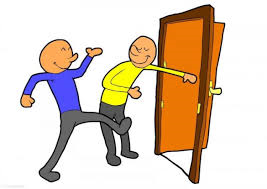 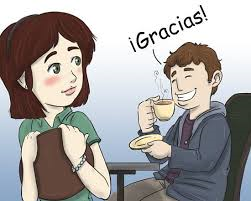 Ayúdame a hacer felices a todos los que vivan a mi lado. Ayúdame a ser amable en mis palabras y en mis acciones para con ellos.
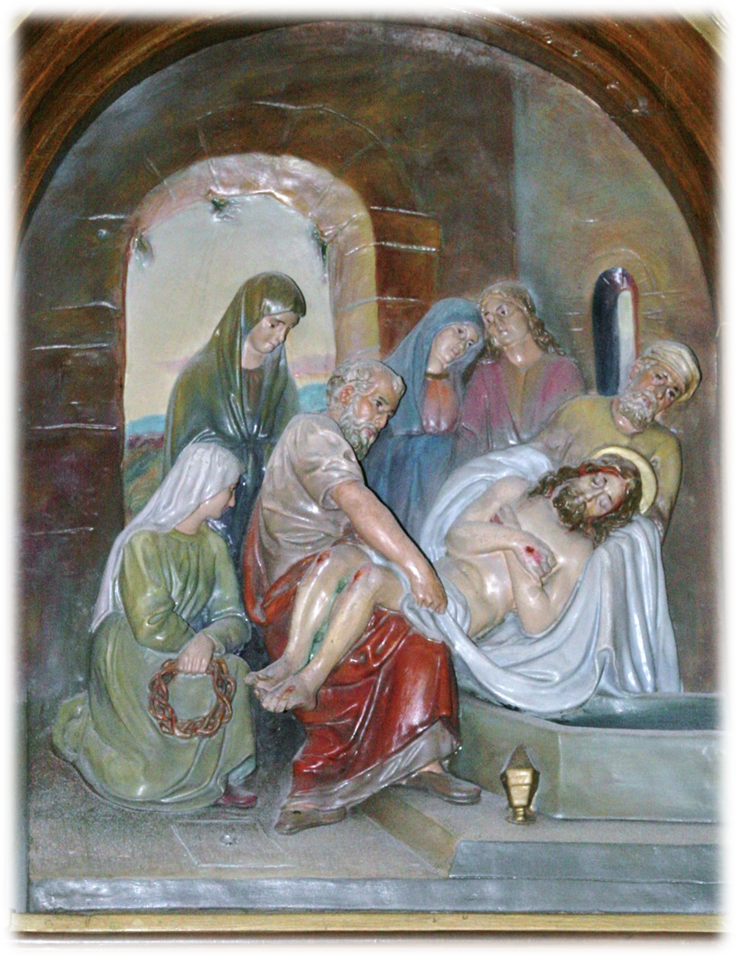 14ª 
ESTACIÓN
JESÚS 
ES SEPULTADO
TE ADORAMOS JESÚS 
Y TE BENDECIMOS.

QUE POR TU SANTA CRUZ, 
SALVASTE AL MUNDO.
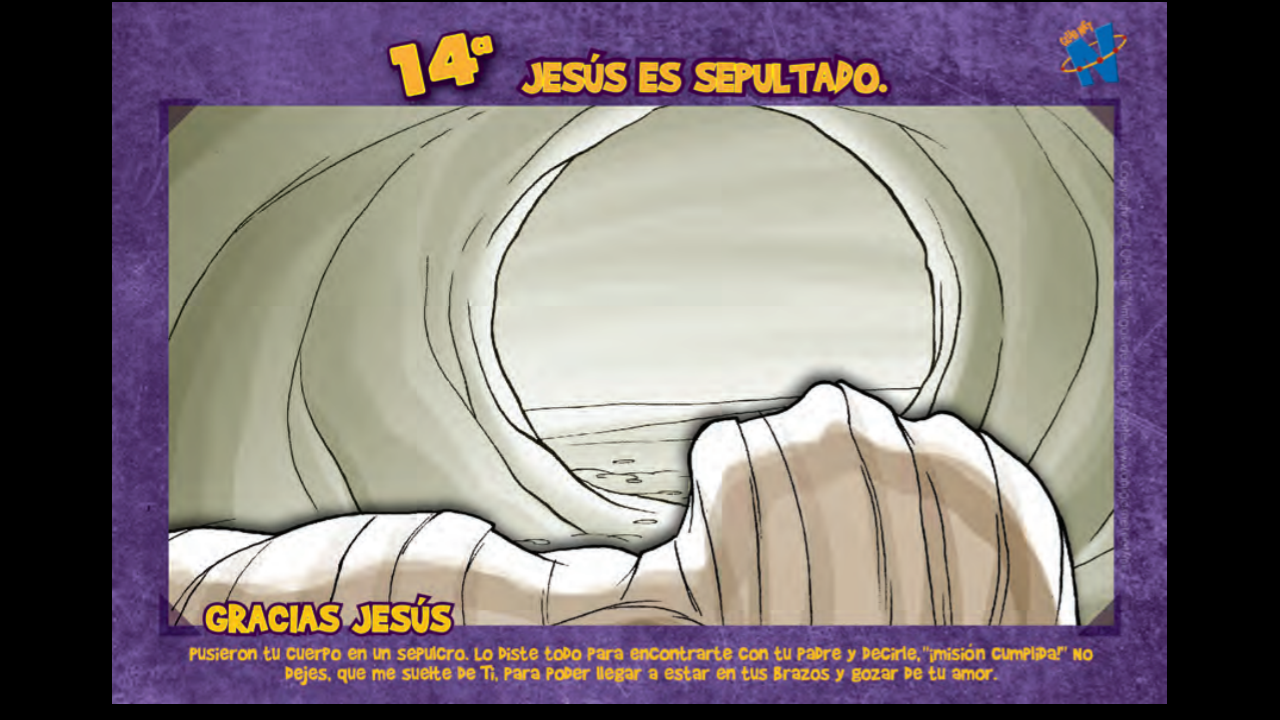 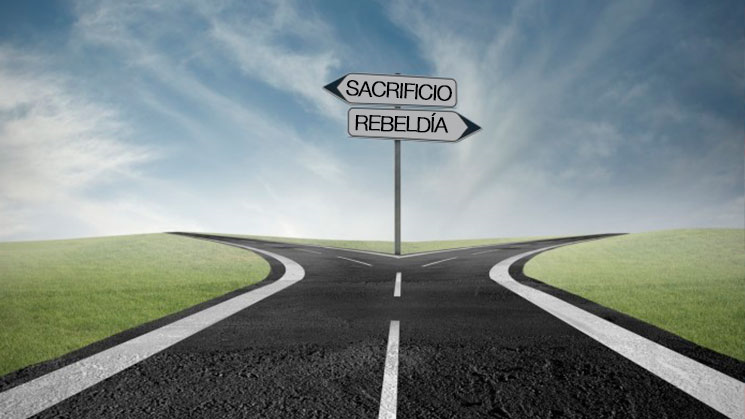 Ayúdame a seguir siempre el camino de Cristo Jesús: aceptando lo que no podemos cambiar, cambiando lo que podemos por el bien de la humanidad.